CLASS 16  

MOTIVES EMOTIONS AND INTERGROUP RELATIONS
Stereotype Threat
Aronson & McGlone, 2009
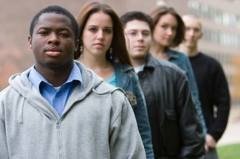 NOTE:  Quiz 2 on March 24
Stereotype Threat Defined
Psychological discomfort people experience when:

	a.  Harsh stereotypes applied to their group (e.g., ethnicity, gender, sexual orientation)

	b.  Stereotypes relate to task that person is attempts to master (e.g. math test, writing)

	c.  Stereotypes made salient in context of task
Stereotype Threats can be self-fulfilling

	a.  Threat can disrupt performance, thus confirming stereotype

	b.  Threat can make performance domain aversive, leading to dis-identification
How Stereotype Threat Operates
Person is member of group with stereotyped reputation
Group: Women                      Stereotype: Women bad at math
Person in situation where stereotype applies
(math exam)
Person can confirm stereotype (do poorly on math test)
Threat of confirming stereotype undermines performance
Stereotype is confirmed
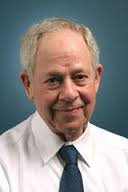 Stereotype threat is related to “Self Fulfilling Prophesy” e.g., “Pygmalion in the Classroom”
Robt. Rosenthal
Demonstrations of Stereotype Threat
Steele & Aronson, 1995

	Prediction:  	Stereotype loses potency if task is not stereotype-diagnostic

	Method:  	Black and White undergrads complete GRE-level verbal items
			[Stereotype:  Blacks less verbally competent]

			Diagnostic condition:  Test is IQ type test, truly diagnostic about verbal skills
			Non-diagnostic cond:  Test is not diagnostic, unrelated to intelligence
Performance as a Function of Subject Race 
and Test Diagnosticity
Result is number of test items correctly solved
Demonstrations of Stereotype Threat
Steele & Aronson, 1995

	Prediction:  	Stereotype loses potency if own race not made salient.

	Method:  	Black and White undergrads complete GRE-level verbal items
			[Stereotype:  Blacks less verbally competent]

			No threat prime:  Subjects NOT asked to report their ethnicity before test
			Threat prime:  	 Subjects ARE asked to report their ethnicity before test
Performance as a Function of Subject Race 
and Threat Prime
Result is # items correctly solved
Stereotype Threat Applies to 
ANY Group Subject to Threatening Stereotypes
Women in math and science

Latinos

Native Americans

Low-income Whites

Elderly (memory tasks)

High achieving White males
When compared to Asians on math
Stereotype Threat of Being a Strereotyper:Whites’ Feedback to Minorities(Harber, 1998)
Individual Differences in Vulnerability to Stereotype Threat
Vulnerability
High
Low
Sensitivity to prejudice, history of prejudice
X
Highly identified with performance domain (e.g., women science majors, Black lit majors)
X
Low expectation of prejudice
X
Anxiety Mediates Stereotype Threat
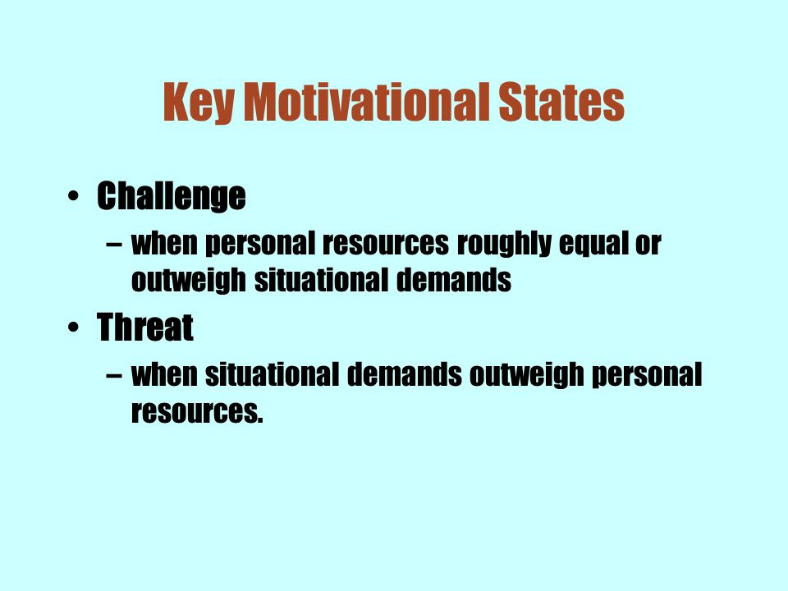 Self report data on anxiety and ST:  
     Mixed results, not conclusive

Blacovich et al., psychophysiological measures:  
	BP rises for Blacks in ST condition
Yerkes-Dotson Law
Perform.
Arousal
Stereotype Threat  improved / worsened performance on simple tasks.
Stereotype Threat  improved / worsened performance on complex tasks.
Cognitive Impairments and Stereotype Threat
ST related to Wegner’s research on suppression (e.g. don’t think of a white bear) studies.  How so?
Under ST, people try to suppress thoughts about stereotype, and about confirming stereotype.

Mental work of suppression  reduced attention for task at hand

Reduced attention  weakened performance

Weakened performance  increased efforts to suppress
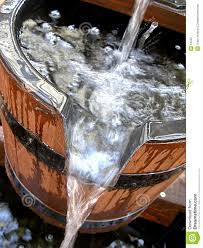 Spillover Effect 

ST  increased cog load  worse performance on ST domain (women/math)  
increased cog load  worse performance on ST irrelevant domain (women/verbal; women/Stroop; resisting food, hand-grip).
How to Combat Stereotype Threat
Forewarning:  Telling ST targets about ST  (Aronson & Williams, 2006) 
     1.  Black students get pamphlet describing:  ST, test anxiety, unrelated topic
     2.  Complete classic ST experiment
     Result:  ST pamphlet and test anxiety pamphlet Ss show no ST effect;         		    unrelated pamphlet Ss do show ST effect
Reframing Ability:   Tell students abilities are malleable rather than fixed 

   *  Aronson, Fried, & Good (2002):  Black students do better on GRE verbal test 	if 	told test measures malleable ability rather than fixed ability. Also report
	less anxiety.

   *  Good, Aronson, & Inzlicht (2003):  Stereotype-vulnerable students told that: 
	1) Intelligence is malleable; 2) School difficulties are normal; 2) No info. Control group
    
        Results:   Latino students in conds 1 & 2 do better on statewide reading test
	          Female students in conds 1 & 2  = boys in math, but control < boys
How to Combat Stereotype Threat (continued)
Role Models: Counter-stereotypical exemplars weaken stereotype  less ST
   * Marx & Roman (2002): Female experimenter, introduced as math expert, 
	improved math performance by female students.
Self-Affirmation:   Affirming self-concept bolsters resistance to ST

    MORE ON THIS IN “SELF AFFIRMATION” CLASS
Terror Management Theory
Greenberg, Landau, Kosloff, & Solomon
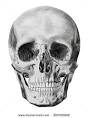 Human’s Existential Dilemma
Humans are like other animals
	a.  Mortal	b.  Compelled to flee from mortal danger

Humans are unlike other animals
	a.  Aware of mortality	b.  Aware cannot flee mortal danger of mortality

Animal compulsion to flee + awareness of inescapable mortality  Existential Terror
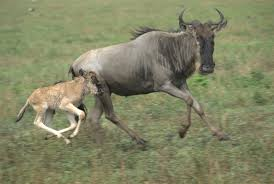 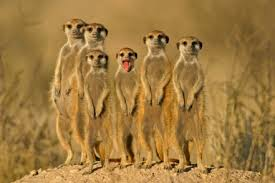 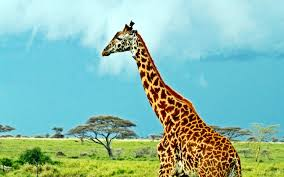 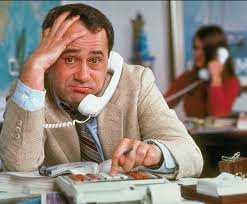 Terror Management Theory (TMT)
To cope with mortality angst, humans seek death transcendence

World view, supplied by culture, provides routes to death transcendence
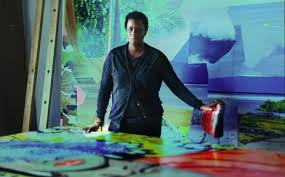 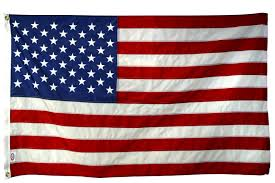 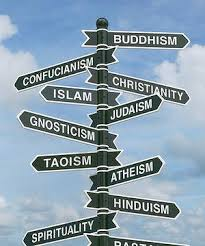 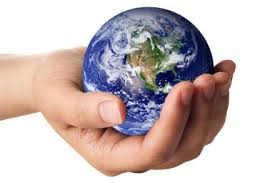 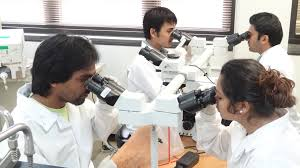 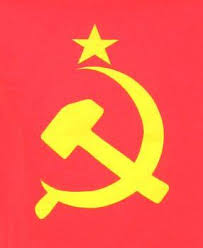 People Who Challenge World Views Represent Existential Threats
When mortality is made salient (MS), people need to hold on to beliefs

Those who challenge beliefs undermine our psychological shelter

Those who challenge beliefs are therefore attacked, but mainly when mortality is salient

Those who boost our beliefs are embraced, but mainly when mortality is salient
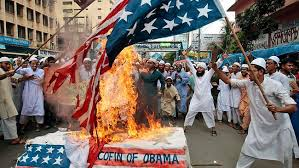 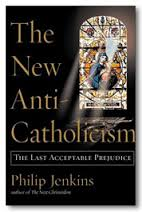 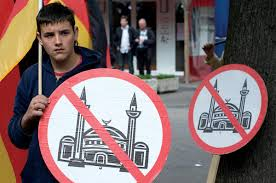 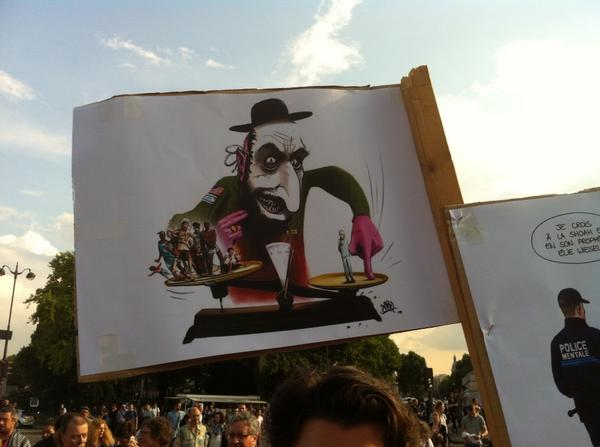 Mortality Salience Hypothesis:  
Connecting Existential Threat, Cultural Buffers, and Intergroup/Interpersonal Conflict
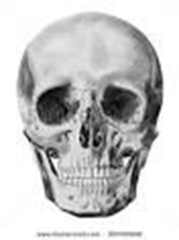 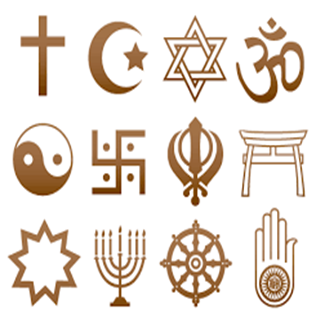 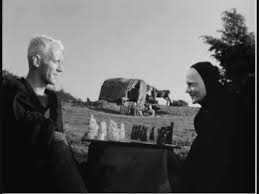 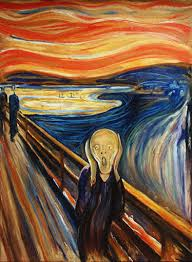 Seek death transcendence
Awareness of own mortality
Embrace cultural Institutions
Existential terror
Animosity, hostility to world view attackers
People who threaten our cultural buffers weaken our world views
Efforts to defend/restore defenses
Affection, loyalty to world view advocates
Terror Management Research Design
Mortality Salience (MS) induction  

	Write about what will happen to you as you physically die.
	Write about the emotions aroused in you by the thought of your own death.

Control Condition

	Write about going to the dentist for painful dental work.
	Write about the emotions aroused in you by the thought of this dental exam.

Outcome Measure

	Attitudes toward group that challenges own world-view, or other means of 
	death transcendence (e.g., career).
Mortality Salience (MS) Induces Hostility Towards:
Other religions:  Jews, Moslems

Those who evoke reminders of animal nature:  Women (for men), elderly (for young)

Other nationalities:  Germans (for Italians), Americans (for Iranians), Middle Easterners (for USA)

Own in-groups:  For those whose ancestry deviates for majority-culture


MS also induces attraction towards:

Leaders, others who:
	a.  Support world view
	b.  Provide definite, clear, uncomplicated world view
TMT and Stereotyping
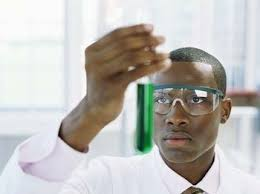 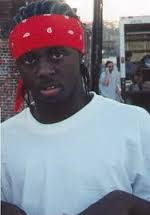 Following MS, which image of African Americans will Whites prefer? 
(Schimel et al., 1999)
Control condition (No MS)
MS condition
Why does MS  favoring stereotypic minority?
MS  reliance on traditional world view.  Stereotypes part of world view.   
      Stereotype consistent minority supports world view, buffers threat.
      Stereotype inconsistent minority challenges world view, amplifies threat.
TMT and Support for Demagogues
Demagogue: A political leader who seeks support by appealing to popular desires and prejudices rather than by using rational argument
MS  support for politician who promised to lead the people to greatness (Cohen et al, 2004)
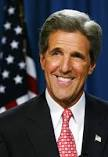 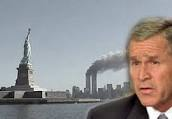 2004 Presidential campaign, Bush vs. Kerry

Control condition:  Prefer Kerry
TM condition/Terrorism condition:  Prefer Bush
TMT and Support for Violence
Mortality Threat
Iranian College Students  
	
	How much support student who advocates peaceful resolution Mid-East?
	How much support student who advocates lethal martyrdom against US?

US College Students  
	
	OK to use extreme violence against terrorists, 
	even if thousands of innocents killed?
		
								Liberals
								Conservatives
Low
High
More
More
Less
Less
Less
More
TMT and Response to Stereotyped In-Group
MS will cause members of stereotyped groups to like or dislike 
members of their group?
MS Women anticipating difficult math test to dis-identify with other women.

MS + reading about Hispanic drug dealer  Hispanics to criticize paintings attributed to 
				              Hispanic artist but not White artist.

MS may induce Stereotype Threat:  MS  women to underperform on easy academic test
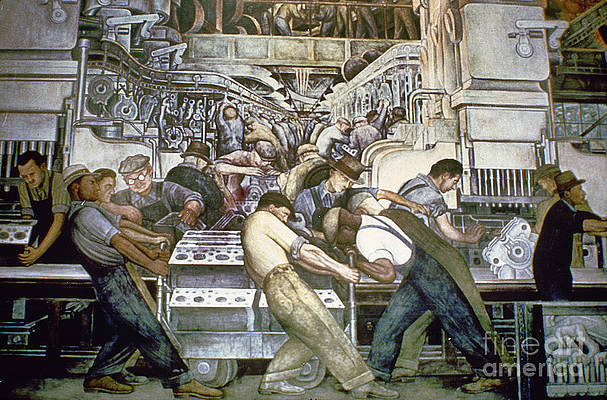 Diego Rivera
Moderators of, Challenges to, TMT
Individual Differences in susceptibility to MS

	1.  Intolerance for ambiguity / greater need for certainty
	2.  Depression
	3.  Low Self Esteem
	4.  Poorly attached

Challenge to TMT theory

	1. Mortality threat or self-esteem threat?
	2.  Loss of life or loss of self?

Remedies to MS 
	1.  Relativistic world view
	2.  Boost resources: Self-esteem, self worth, attachment